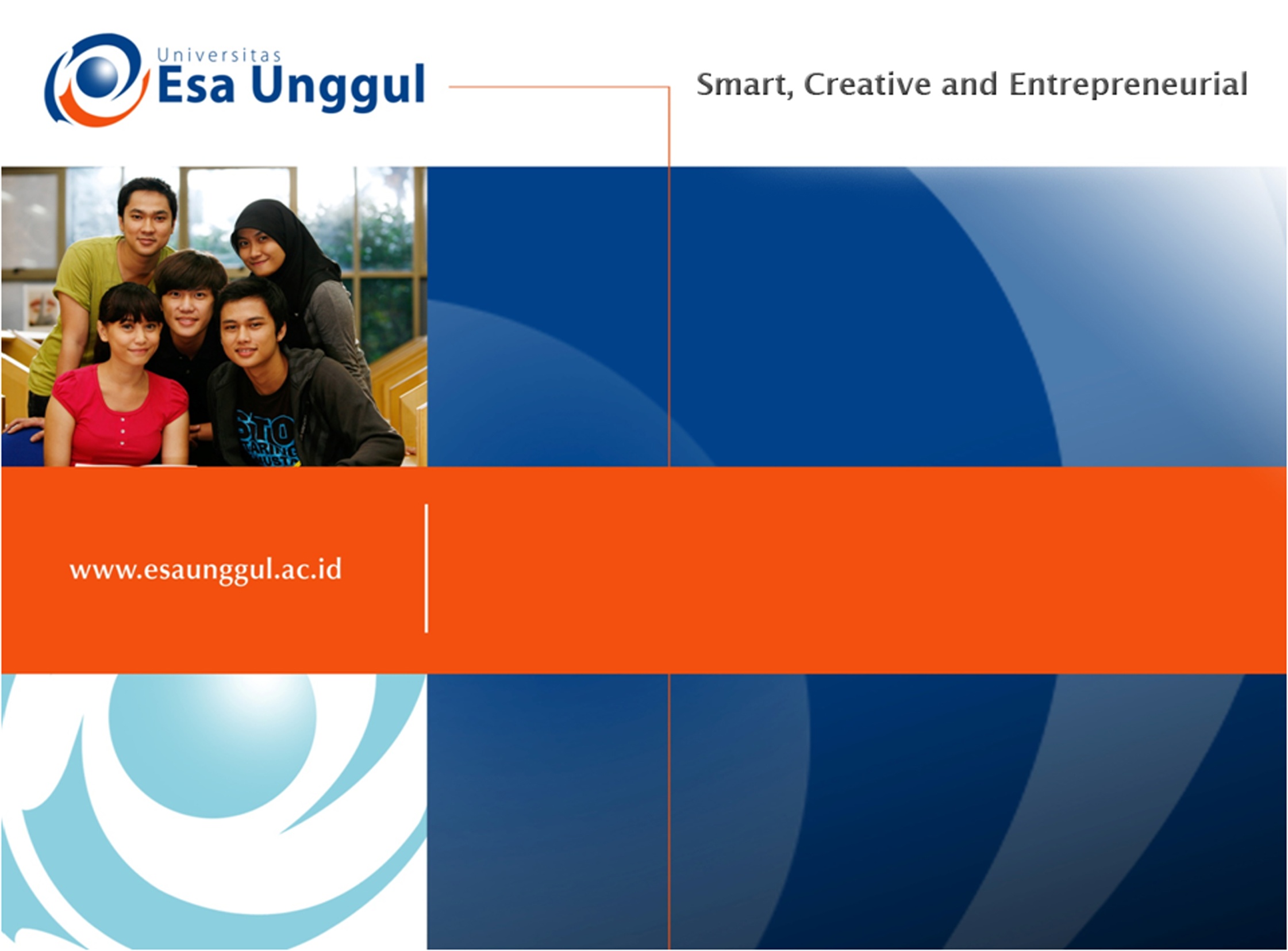 PERTEMUAN 5-6
Contoh kasus pelanggaran kode etika PMIK 
Dampak pelanggarannya
SISWATI

PROGRAM STUDI  D3 REKAM MEDIS DAN INFORMASI KESEHATAN FAKULTAS ILMU-ILMU KESEHATAN 
UNIVERSITAS  ESA  UNGGUL
12/3/2017
1
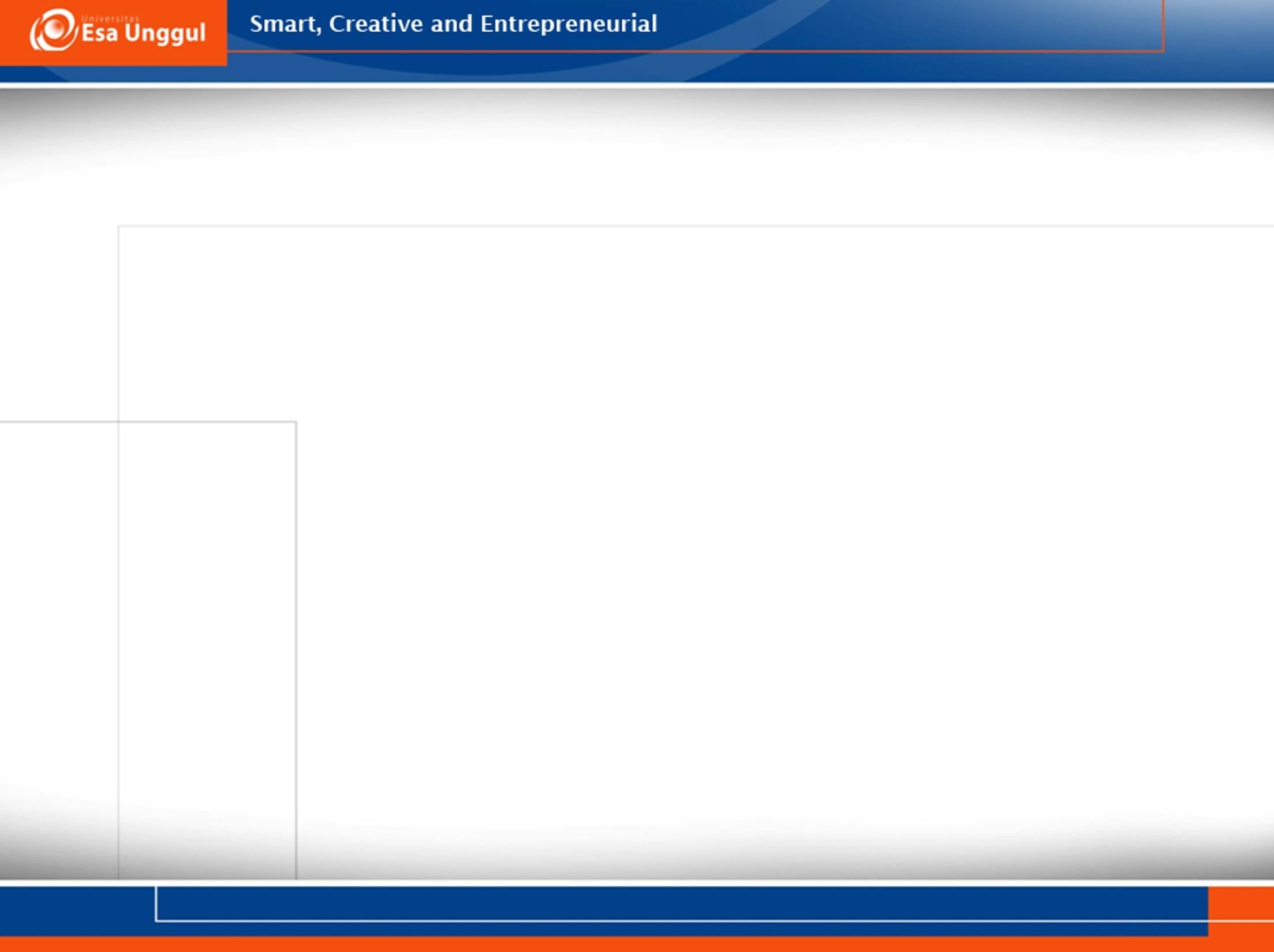 KEMAMPUAN YANG DIHARAPKAN
UMUM: Mahasiswa mampu mendiskripsikan 2(dua) contoh kasus yang terjadi di lapangan secara tertulis 

KHUSUSMEMAHAMI:
Standar profesi
Etika Profesi Perekam Medis dan Informasi Kesehatan (PMIK)
12/3/2017
2
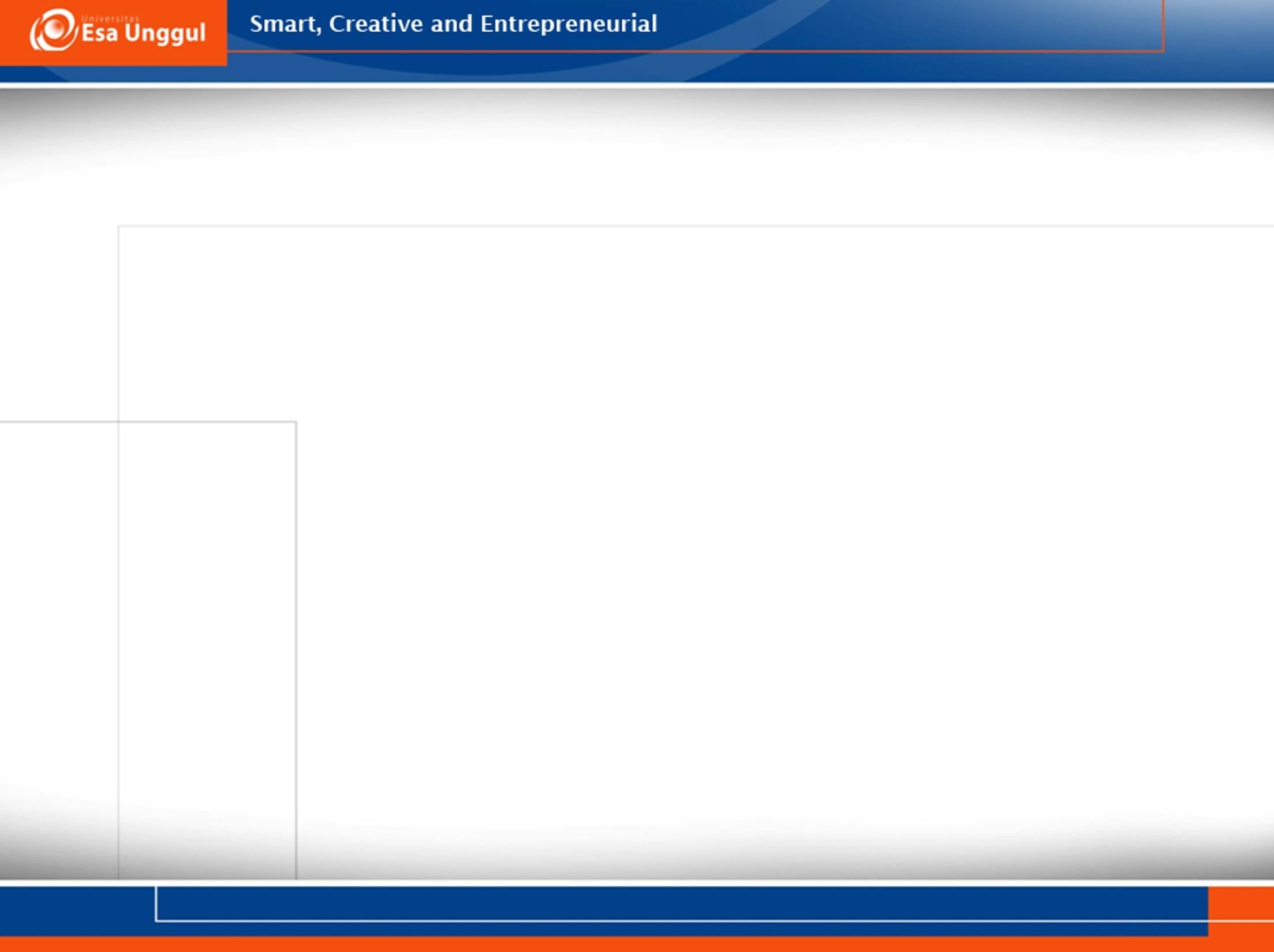 TUGAS MANDIRI
Cari 2(dua) contoh kasus pelanggaran kode etika yang ada di unit RMIK
Apa dampak pelanggaannya pada kasus di atas 
Buat laporan tertulis diketik  
Tugas dikumpulkan pada pertemuan berikut
12/3/2017
3